Bài 15: Vị trí, định hướng trong không gian
Tiết 3
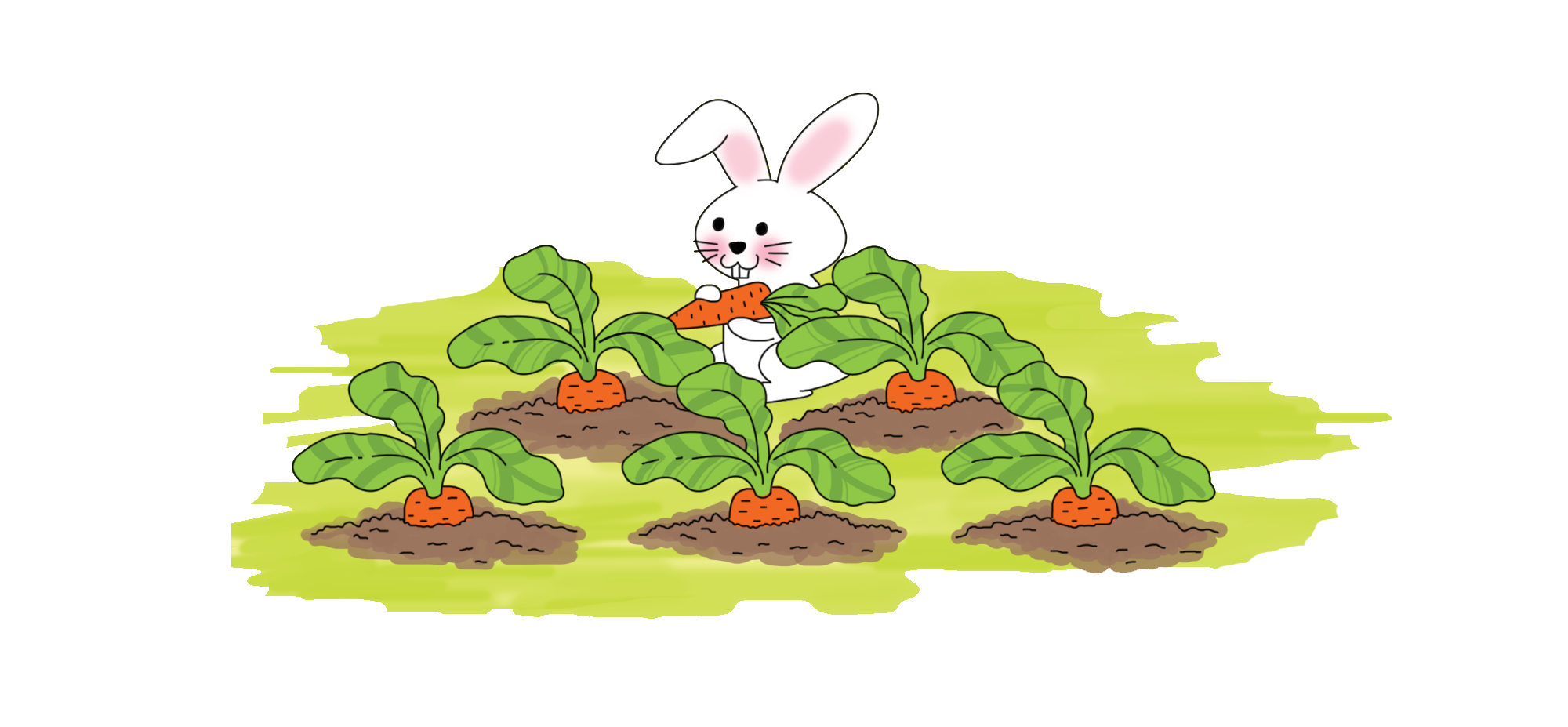 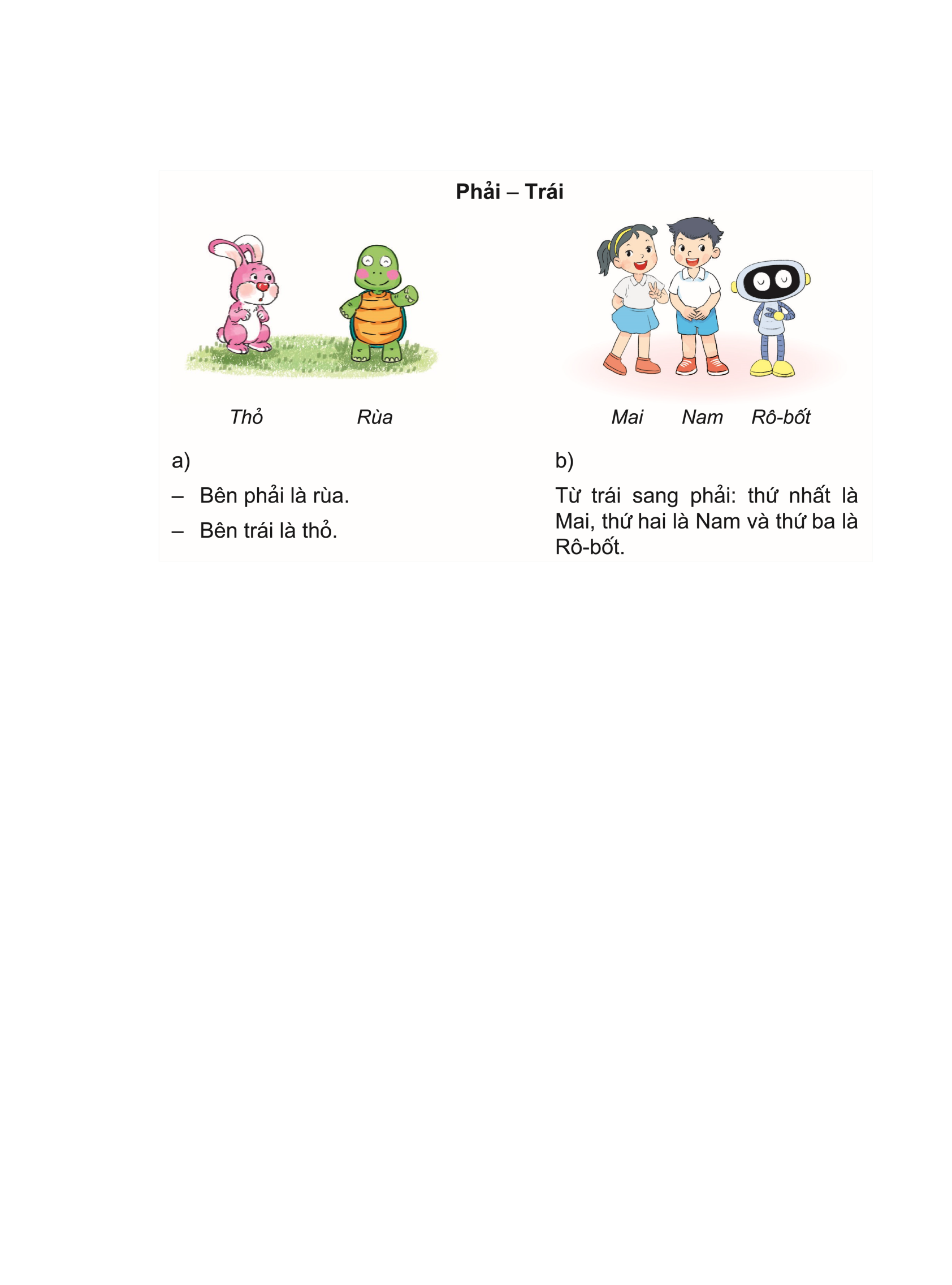 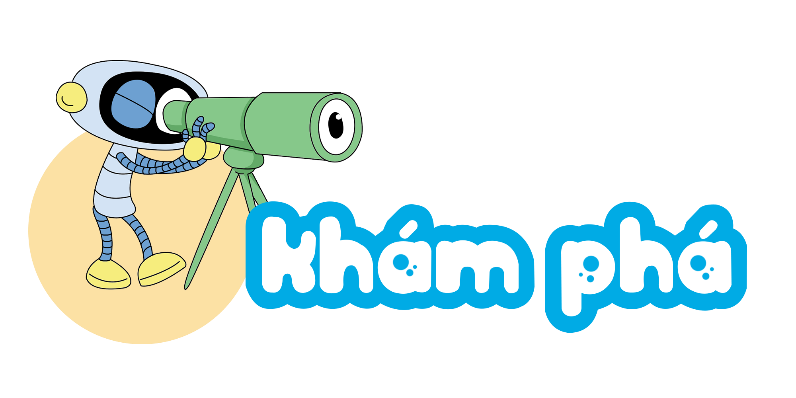 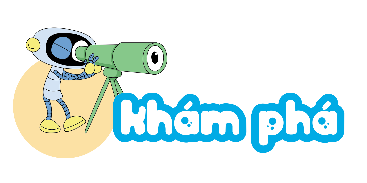 Phải - Trái
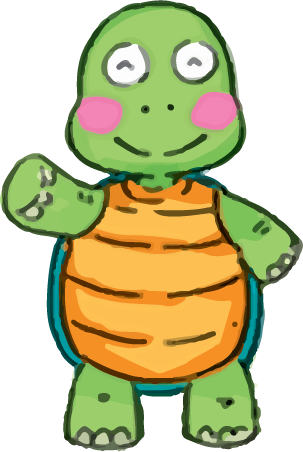 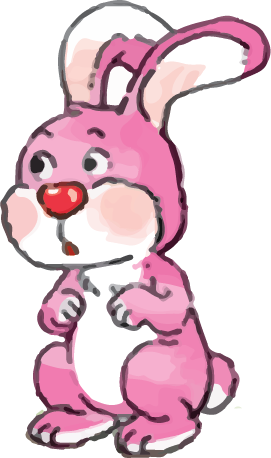 - Bên phải là bạn Rùa.
- Bên trái là bạn Thỏ.
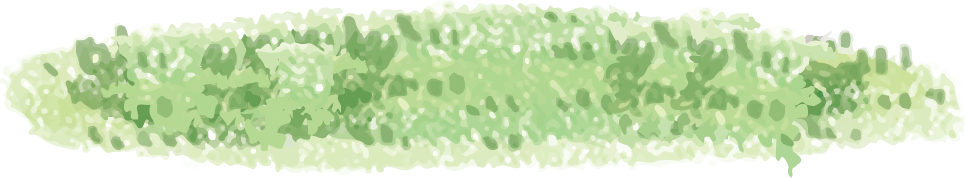 Trái
Phải
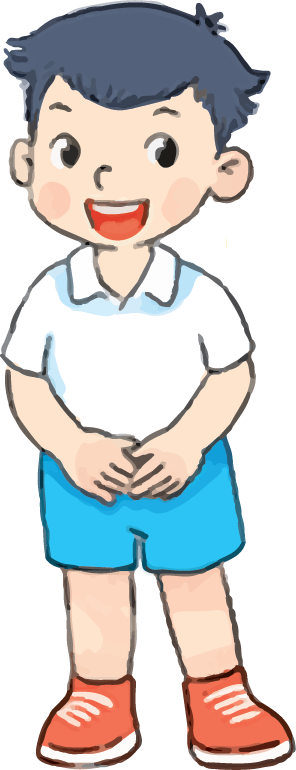 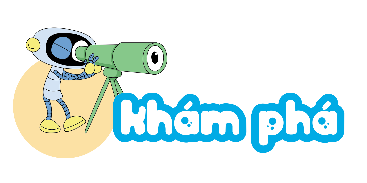 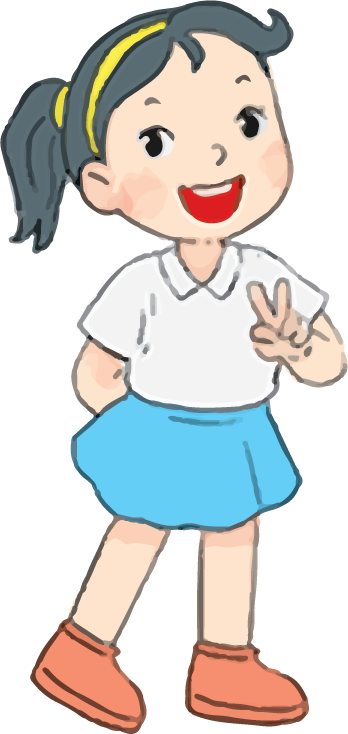 Phải - Trái
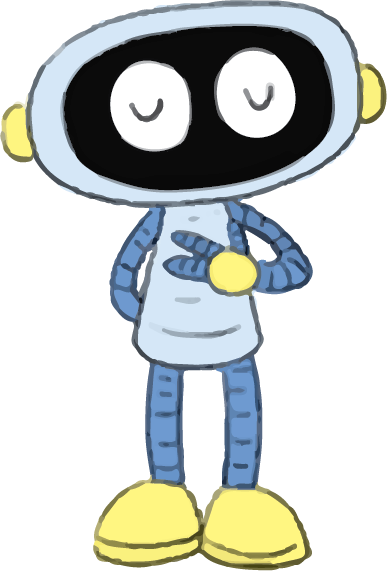 1
2
3
Mai
Nam
Rô-bốt
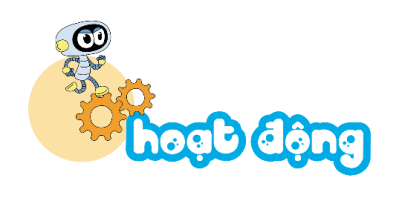 1. Bên phải là khối hình nào, bên trái là khối hình nào?
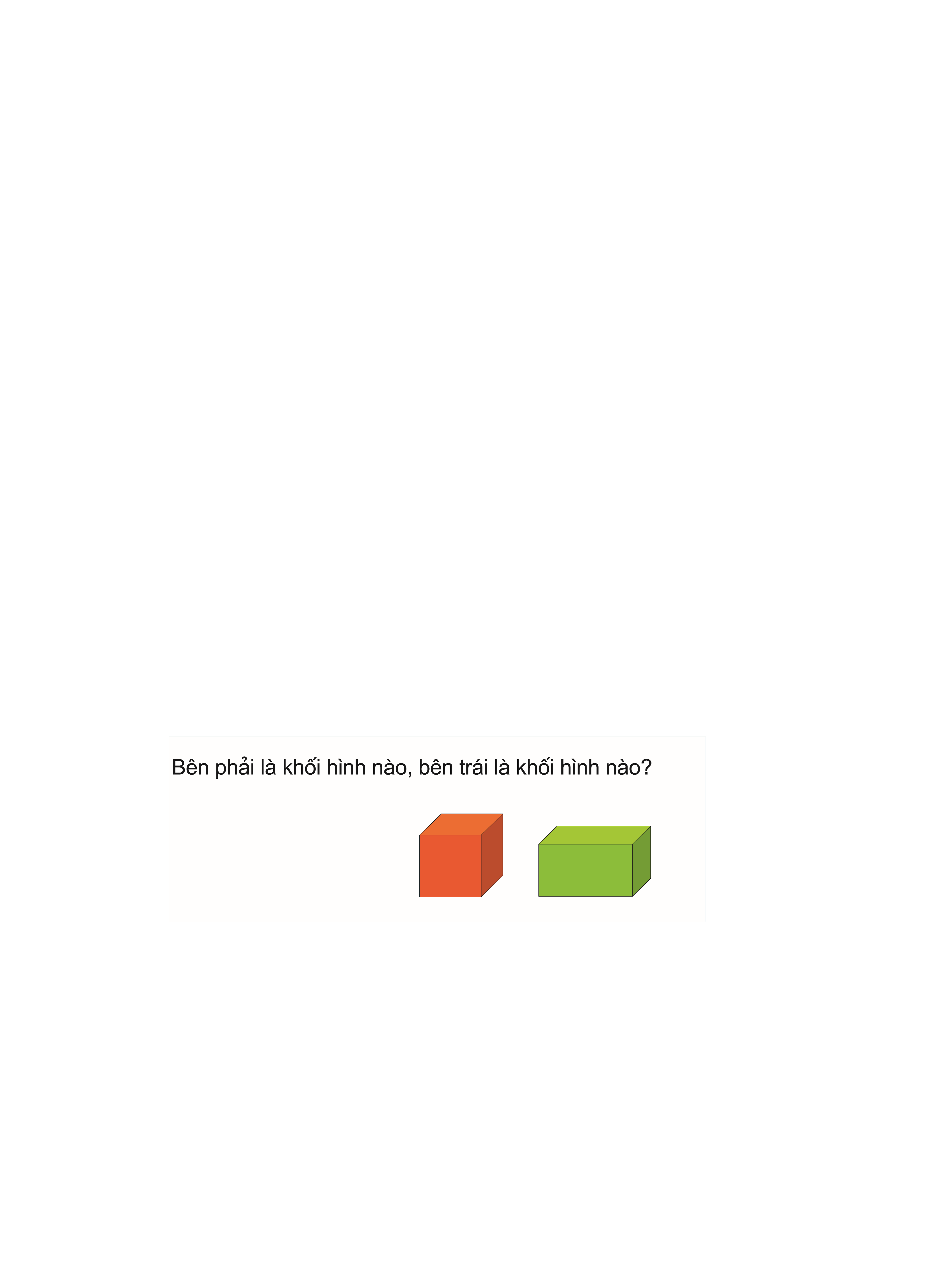 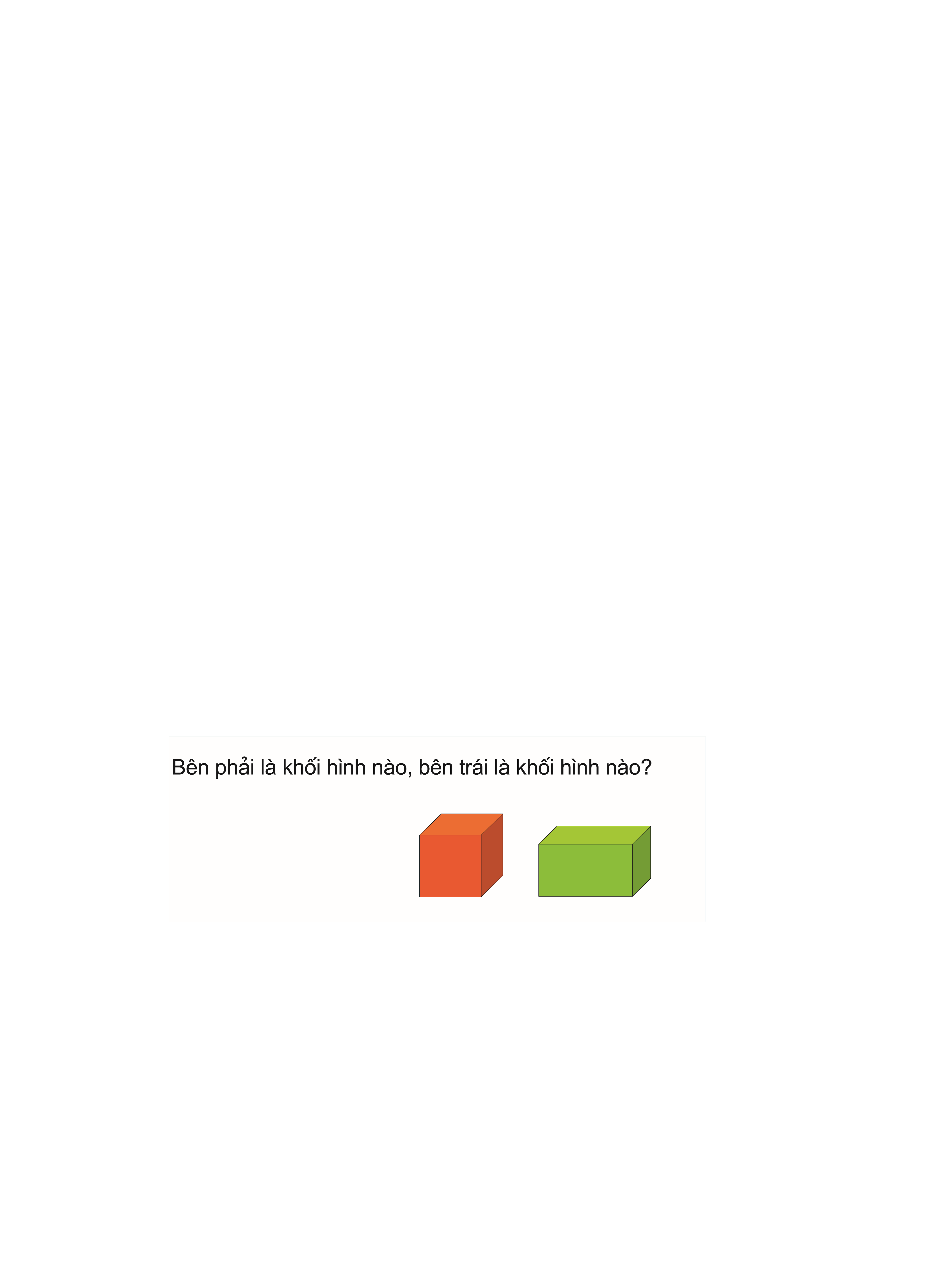 - Bên phải là khối hộp chữ nhật.
- Bên trái là khối lập phương.
Trái
Phải
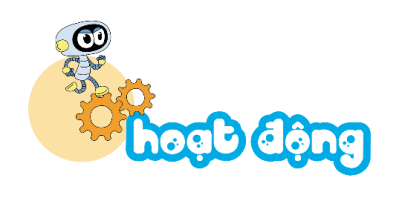 2. Trả lời câu hỏi
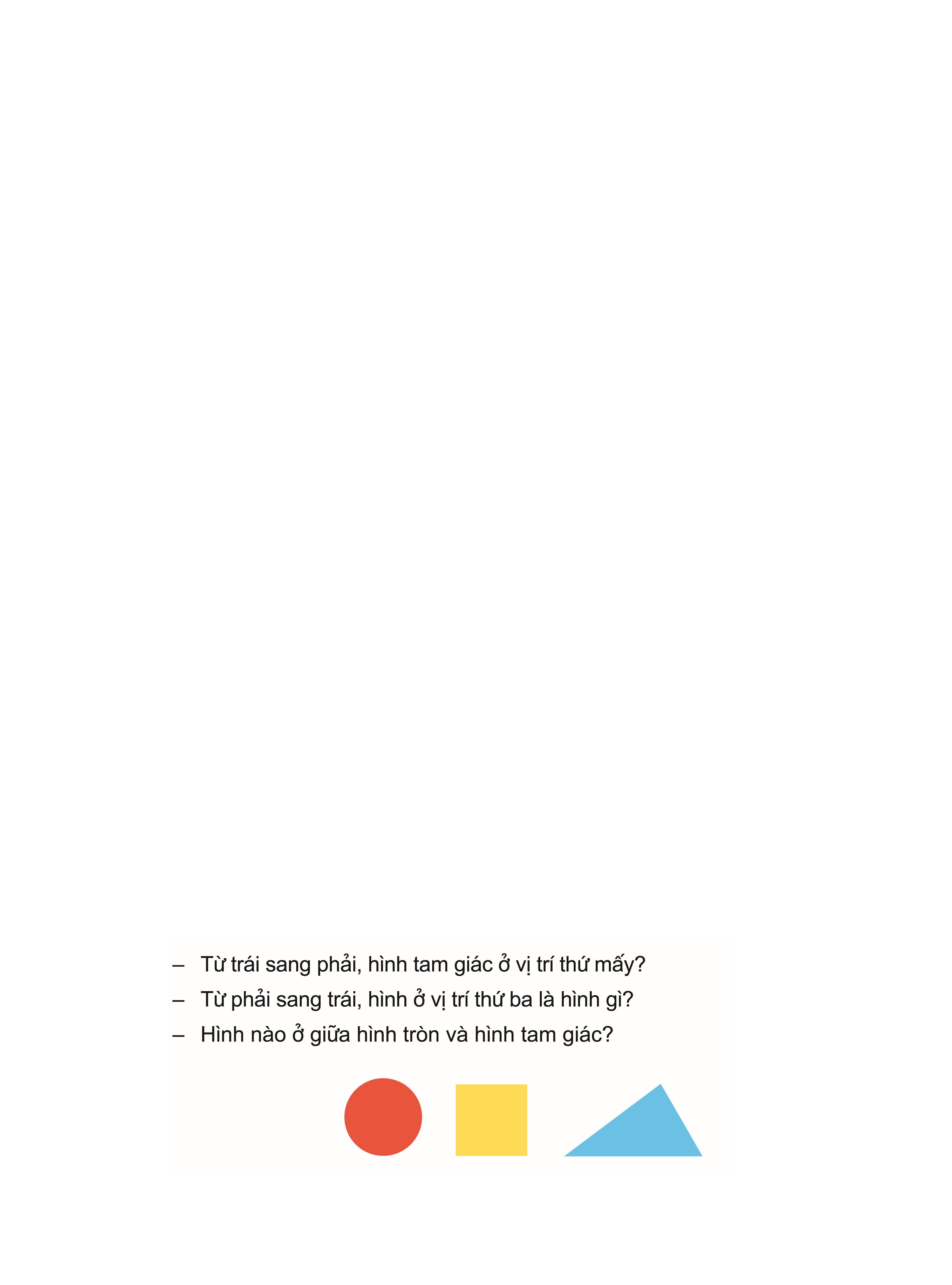 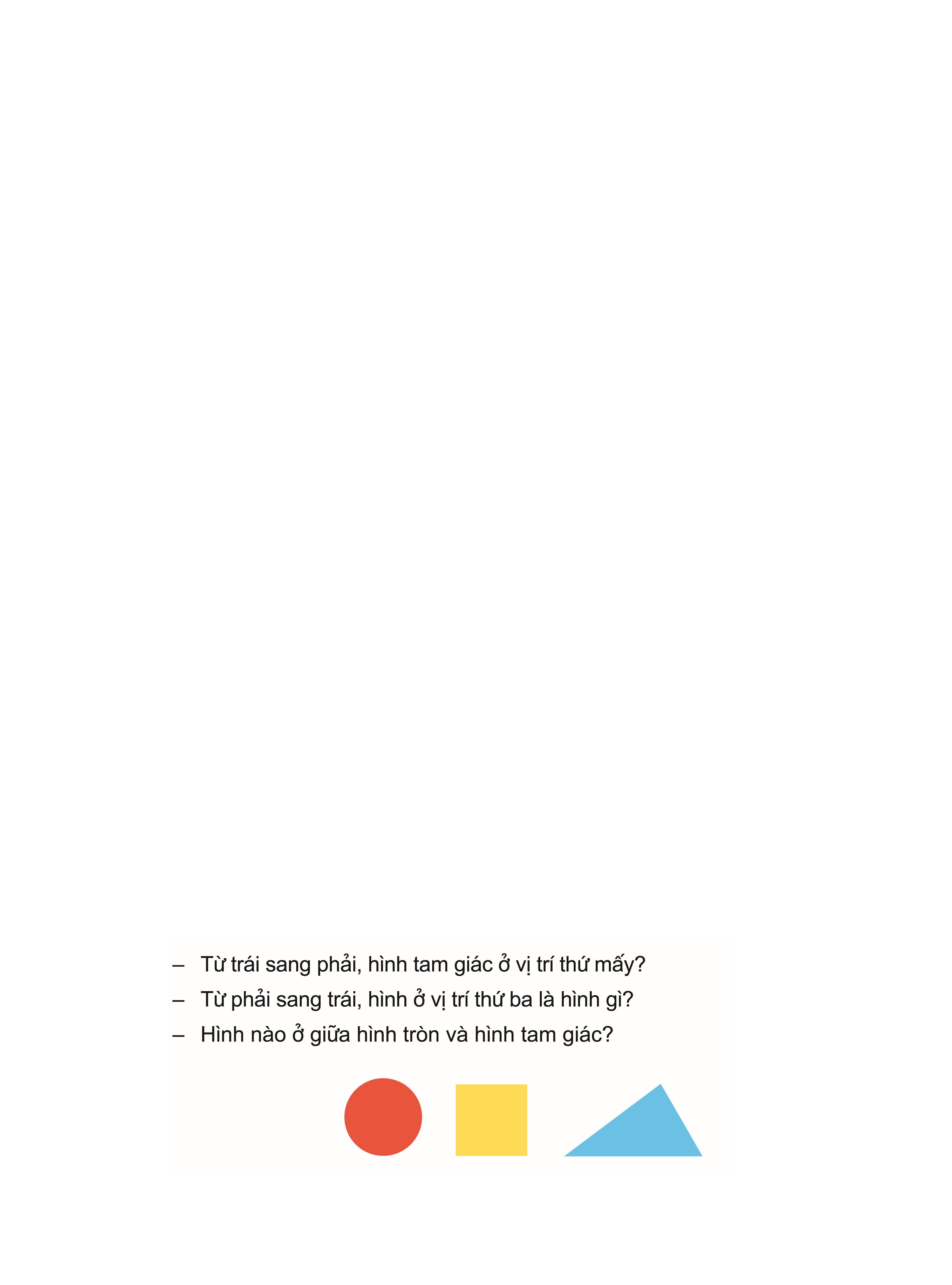 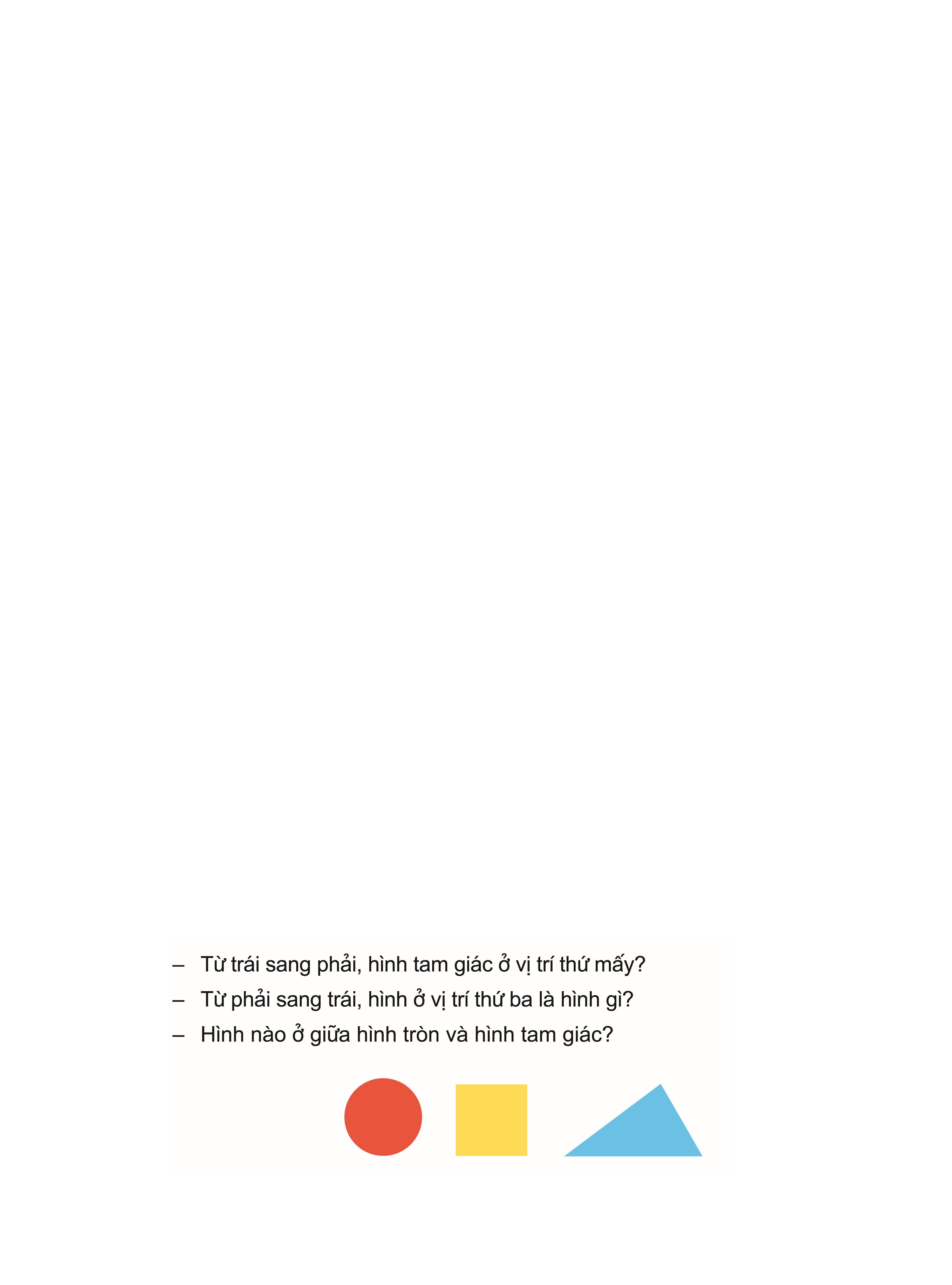 - Từ trái sang phải, hình tam giác ở vị trí thứ mấy
- Từ phải sang trái, hình ở vị trí thứ ba là hình gì
?
3
?
?
Hình tròn
Hình vuông
- Hình nào ở giữa hình tròn và hình tam giác